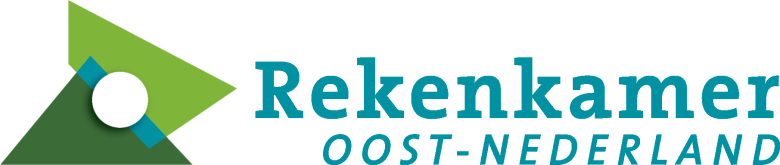 Presentatie rapport Een majeure opdracht
Overijssel als opdrachtgever voor de BRZO-omgevingsdienst
28 oktober 2015
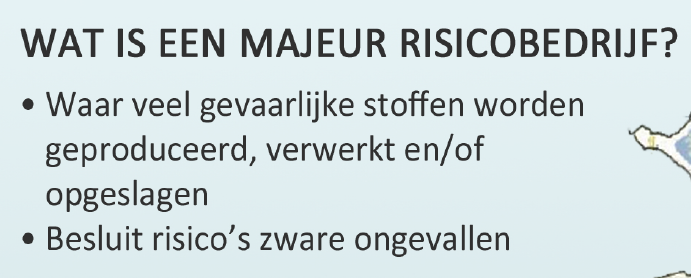 Doel: zorgen voor interne en externe veiligheid om zware ongevallen te voorkomen
Eerste verantwoordelijkheid bij bedrijf
Ruim 400 bedrijven in NL: 15 in Overijssel
Spreiding risicobedrijven
Rol provincie
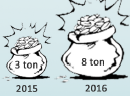 bevoegd gezag VTH
provincie
Opdrachtgever
gespecialiseerde omgevingsdienst
Landelijke aanpak 
Kennis bundelen
Level playing field
6 Brzo-omgevingsdiensten
15
41
Omgevingsdienst Regio Nijmegen
Wat hebben we onderzocht?
Rol bevoegd gezag en goed opdrachtgever
Goed opdrachtgeverschap :




Gelderland + Overijssel
Onderzoek andere provinciale rekenkamers
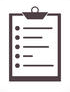 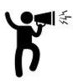 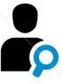 Zicht op voortgang
bijsturen
Duidelijke opdracht
Wat hebben we niet onderzocht?
Geen uitspraak over de kwaliteit van de uitvoering door vergunningverleners en toezichthouders
Geen uitspraak over de veiligheidssituatie bij majeure risicobedrijven
organisatiestructuur
Vragen?
Nu

Later contact met Rekenkamer: 
Afspraak: Achter de Muren Zandpoort 6 Deventer
Bellen: 0570-665800
e-mail: info@rekenkameroost.nl